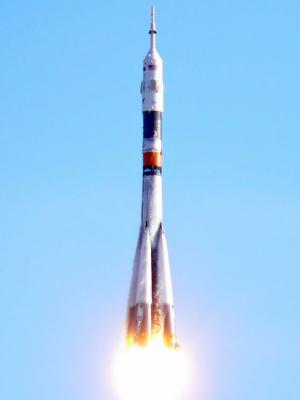 Взаимодействие тел
Движение и взаимодействие тел
Физика. 7 класс
Тест 3
Вопрос № 1 По предложенному графику определите скорость тела
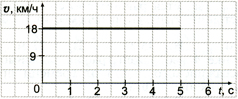 А
В
С
D
Вопрос № 2 По предложенному графику определите путь, пройденный телом за 5 с.
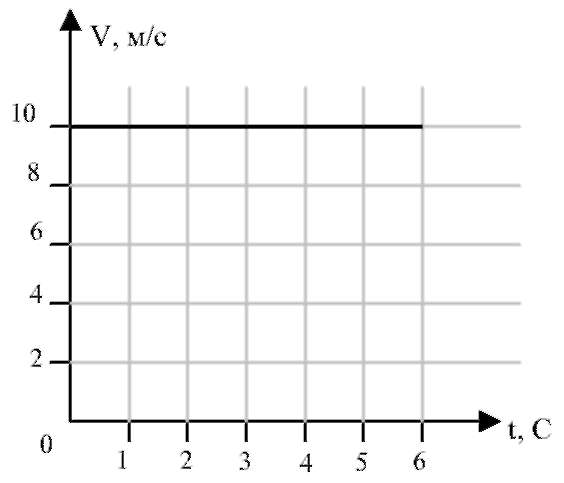 А
В
С
D
Вопрос № 3 За какое время конькобежец, двигающийся со скоростью 12 м/с,  пройдет дистанцию 600 м?
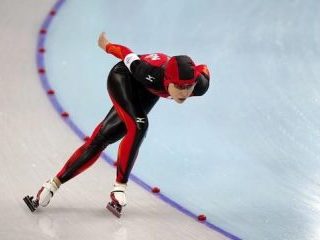 А
В
С
D
Вопрос № 4 Тело объемом 0,2 м3 состоит из вещества плотностью 5103 кг/м3. Какова масса тела?
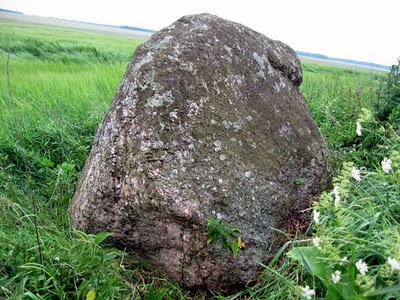 А
В
С
D
Вопрос № 5 Сила тяжести,  действующая на тело, составляет 500 Н. Какова масса тела?
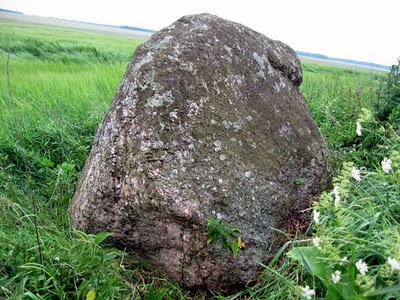 А
В
С
D
Вопрос № 6 Чему примерно равна сила, действующая со стороны Земли на тело массой 2 кг?
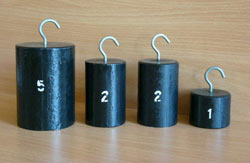 А
В
С
D
Вопрос № 7 Как называется явление сохранения скорости движения тела при отсутствии на него действия со стороны других тел?
А
В
С
D
Вопрос № 8 Какое из приведенных выражений используется для вычисления плотности?
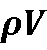 А
В
С
D
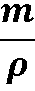 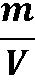 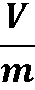 Вопрос № 9 Четыре человека тянут веревку в двух противоположных направлениях: двое вправо с силами 100 Н и 400 Н, двое влево с силами 250 Н и 350 Н. Какова равнодействующая сил? Куда она направлена?
А
В
С
D
Вопрос № 10 Прямоугольный ящик имеет плоские поверхности площадью S1 = 2 м2, S2 = 1 м2, S3 = 0,5 м2.  На какую из этих поверхностей нужно положить ящик, чтобы при движении сила трения была минимальной?
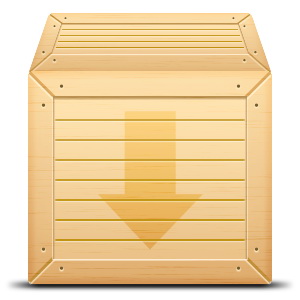 А
В
С
D
Литература  
Физика. 7 класс: Учебно-методическое пособие/ А.Е.Марон., Е.А.Марон, - М.: Дрофа, 2005. 
Контрольные и проверочные работы по физике. 7-11 кл.: Метод. пособие/ О.Ф. Кабардин, С.И. Кабардина, В.А. Орлов. – М.: Дрофа, 1996. 
Источники 
График скорости http://5terka.com/node/1531
График скорости (в км/ч) http://www.prosv.ru/ebooks/Fadeeva_Fizika_kartochki_8kl/1.html
Конькобежец http://sportcom.ru/portal/speed_skating/info/276.html
Камень http://voronovo.by/2010/06/25/pamyatnik-kotorogo-ne-znaem-samyjj-bolshojj-kamen-v-rajjone/
Набор гирь http://www.kurs-group.ru/fizika
Ящик http://www.egraphic.ru/photoshop-tutorials/drawing/11942-derevjannyjj-jashhik.html
Ракета http://otvet1.ru/chto-takoe-raketa/